eTMF(electronic Trial Master File) とTMF Metricsの活用に向けた基本事項の解説資料
2022年3月
2023年8月改訂
日本製薬工業協会　医薬品評価委員会 電子化情報部会
タスクフォース 3
はじめに
eTMF (electronic Trial Master File)の導入と共に活用が進められてきたTMF　Metricsは、文書のタイムリーな収集状況や、あるべき文書が収集されているかなどの情報、即ち治験実施の妥当性や完全性（つまり治験の信頼性）が損なわれるようなリスクの有無を可視化することで、「リスクを早期にキャッチできる仕組み」として活用できると期待が持てます。

欧米では既にTMF Metricsの効果的な活用方法について検討されてきましたが、国内では活用方法の議論はほとんどなく、あまり活用事例の報告もされていない実態です。
そこで、国内においても、TMF Metricsの意義や有用性について、正しく理解し活用するために、基本事項の解説資料を作成するに至りました。
2
目的
本資料は、eTMF導入企業においては社内の教育資材として、これからeTMF導入を検討されている企業においては、その導入評価に先立ち活用いただくことを目的としています。
3
本資料を利用するにあたっての留意事項
本資料は、日本製薬工業協会の報告書である「eTMFとTMF Metricsの活用に向けて」を発行した2022年3月時点で確認された情報に基づき作成しています。国内外における新たな通知及びガイダンス等の発行・改訂並びにTMF Metricsの更なる普及等に伴い、スライドの内容が古くなる場合があることをご理解の上、ご利用ください。
本資料を利用した結果生じた損害について日本製薬工業協会は一切責任を負いません。
本資料は、各社の内部研修等の用途で活用いただくことを想定し作成していますが、これらに限定するものではありません。様々なプレゼンテーションで広く活用いただけることを期待しています。
本資料を活用したプレゼンテーションを行う際は、あらかじめ原著（日本製薬工業協会の報告書）の内容を精読いただくことを推奨します。
利用者の用途に応じて、スライドを取捨選択してご利用ください。
スライドの内容を改変する場合は、日本製薬工業協会の報告書や本資料からの引用部分を明確にした上でご利用ください。
4
内容
TMF Metricsとは
なぜTMF管理に Metricsを活用するのか
TMF Metricsのタイプ
TMF Metricsを用いたTMFの評価方法
TMF Metricsの活用に向けて
5
1. TMF Metricsとは
6
1. Metricsとは
TMFを使用した業務プロセス下において、eTMF管理機能を用いた評価には、一般的に以下の3つの視点が挙げられます。
eTMF管理機能を用いた評価
①タイムリーに入手・保管・管理されること
②適切な品質で維持されること
③あるべき文書が全て保管されること
これらを可視化（=数値化）して評価するための指標がMetricsであり、それぞれ　　　　　　　　　　　　　　　　　　　　　　　　　　　　　　と呼ばれています。
①Timeliness
（適時性）
②Quality
（品質）
③Completeness
（完全性）
7
2. なぜTMF管理に Metricsを活用するのか
8
2. なぜTMF管理に Metricsを活用するのか
TMF Metricsは、文書のタイムリーな収集状況やあるべき文書が収集されているかなどの情報、即ち治験実施の妥当性や完全性（つまり試験の信頼性）が損なわれるようなリスクの有無を可視化するための指標
内的要因
国際共同試験の増加
紙ベースでの管理の限界(共有・進捗管理・査察対応時の郵送等)
Globalでの複数個所での試験実施
試験実施アウトソース化からくる各地でのCROによるTMF管理の標準化に対する課題
企業合併、共同開発、開発品の導出入の増加
治験を取り巻く環境の変化
従来型の出口管理では様々なリスクがあるため　プロセス管理が求められる
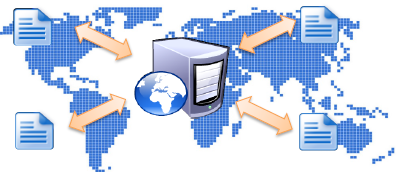 どのようなリスク？
・文書の紛失
・適合性調査の直前準備
・手順に従って治験が実施されない
・CROのパフォーマンスを把握せず、試験終盤でトラブルを感知
・改ざんの疑い　　・・等
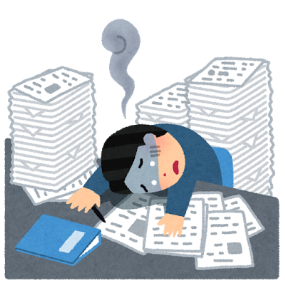 外的要因
eTMFをプロセス管理のツールとして用いる
欧州の当局の査察対応
文書管理に関するFindingが増える
法的基盤の整備と技術革新（特にIT発展による電磁的記録の活用）
業界全体でのペーパーレス化
ICH-GCP(E6)の改訂
「リスクを早期にキャッチできる仕組み」　　として活用
9
2. なぜTMF管理に Metricsを活用するのか
「リスクを早期にキャッチできる仕組み」 とは？
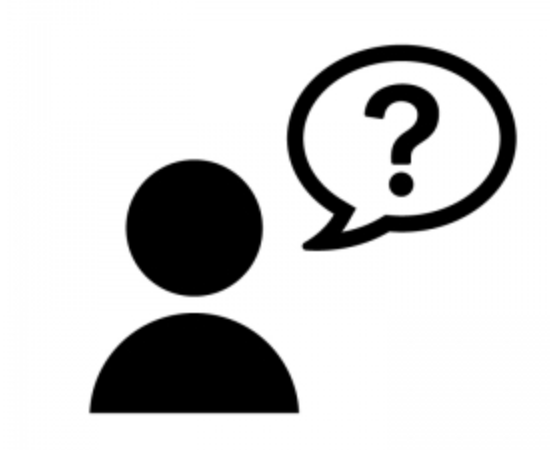 TMFのHealth Check
各TMF （試験、国、施設レベル）のリアルな状態を正確に把握
Risk Based Approachの実践
治験実施におけるリスクの早期発見、リスクの重要性に応じたTMF管理
適切な改善策、再発防止策の設定
高品質なTMF管理
TMF管理の効率的な実施・継続的なプロセス改善
TMF関連情報（進捗状況・質・プロセス 等）の透明性向上
TMFに関するパフォーマンスのOversightの実践
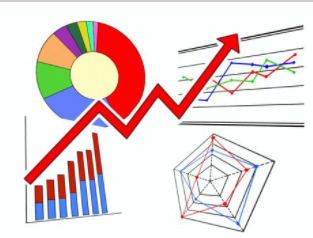 TMF Metricsを用いて数値化・見える化
≒
リスクを早期にキャッチできる仕組み
10
2. なぜTMF管理に Metricsを活用するのか
「リスクを早期にキャッチできる仕組み」 がもたらすものとは？
常にInspection Readinessの状態が保持されている
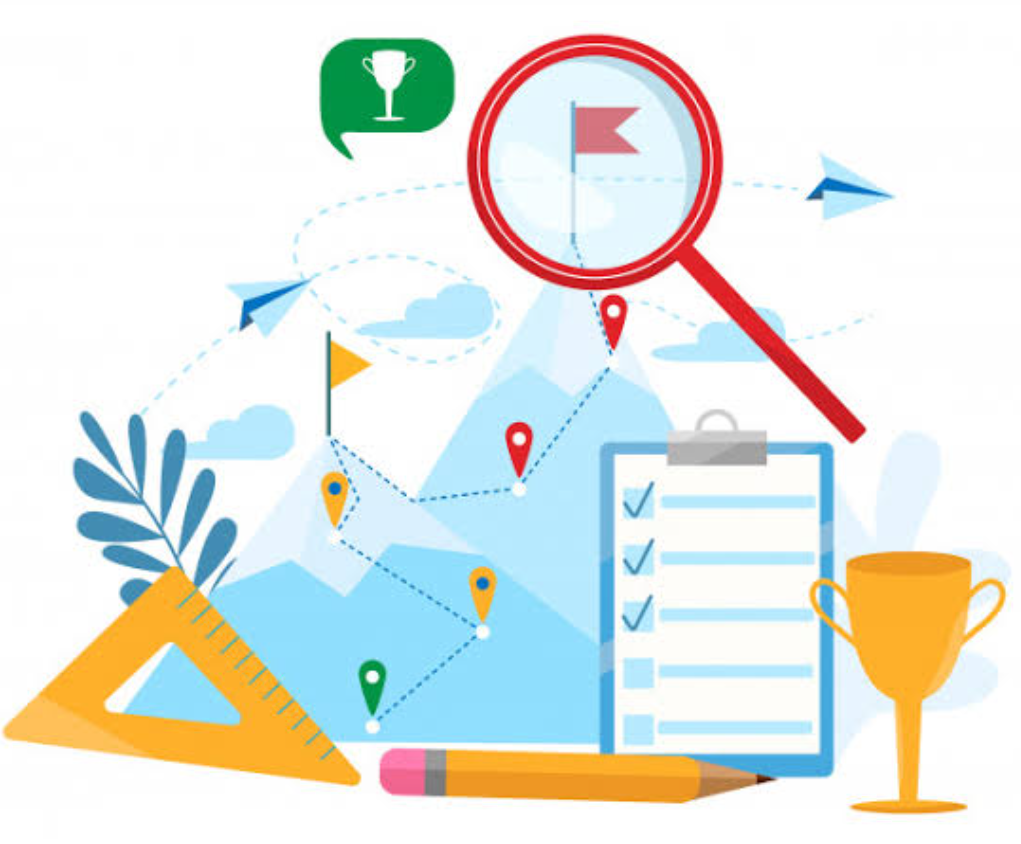 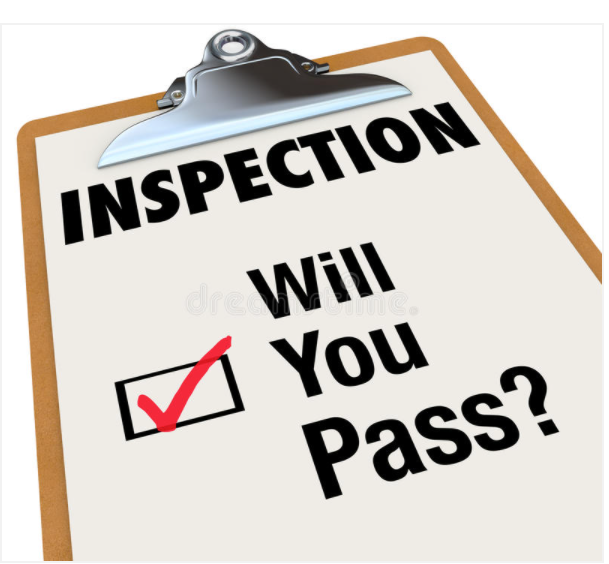 治験の品質の確保
11
3. TMF Metricsのタイプ
12
3. TMF Metricsのタイプ
Timeliness（適時性）
適時性の指標とは、文書類が「適切なタイミングによる保管」や「最終化するまでに要する時間」に関する指標である。
最終化に要した日数
計画日と完了日の差・遅延の有無
作成、承認、レビューに要した日数
QCやスキャンに要した日数

TMFに情報を取り込む時間を要するほど、情報が不正確になったり紛失するリスクが高くなる。特に大規模な試験では関係する担当者が多いことから、より適時に情報や文書を収集し保管する必要がある。

eTMFの計画において、格納するまでの時間を手順書やマニュアル等で定義することが重要であり、何をもって最終化するかを明確に定義する必要がある。
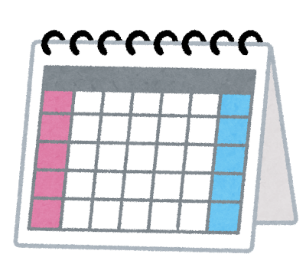 13
3. TMF Metricsのタイプ
Quality（品質）
品質の指標とは、文書類のコンテンツデータ、メタデータ、インデックスが定めたルールに適合しているかを示す指標である。
（承認・レビューで）差戻された件数
QCでの差戻しや修正の内容（分類）
レビューの件数・分類

コンテンツデータ、メタデータ、インデックスに必要な基準（ルール）については、手順書やマニュアル等で定義することが必要である。
14
3. TMF Metricsのタイプ
Completeness（完全性）
完全性の指標とは、該当する治験用に、あるべき文書が全て収集されているかを示す指標である。
Zone、Section、試験、国、医療機関毎の文書保管の進捗
あるべき文書が全て保管されているかの確認


試験を通じて収集されたすべての文書が、整理され、Inspection Readinessな状態でTMF内において利用できるようになった時点で、「完全性が100%」であるとされる。

完全性の確認において、あるべき文書は、試験、国、施設（治験責任医師）のレベルで、事前に定義されたリストに基づいて算出される。試験のデザインや地域性等の要因により、あるべき文書のリストに違いが生じる可能性があること、試験の進捗に従い事前に定義されたリストから追加や削除があることを考慮する必要がある。
遅延：20%
完了：45%
正しい計画を立てられることが重要
未完了：35%
15
4. TMF Metricsを用いたTMFの評価方法
16
4. TMF Metricsを用いたTMFの評価方法
TMFを評価するために評価指標を定義
評価指標（評価項目、定義、基準値）一般的に評価する指標として以下の3つが用いられる
　　Timeliness（適時性）
　　Quality（品質）
　　Completeness（完全性）

確認タイミング（定期、マイルストーン）

確認対象（試験、組織、人ごと　等）

評価者、報告先、報告手順（報告媒体・ツール）
以降のスライドで上記を実行するための例示を示す
17
4. TMF Metricsを用いたTMFの評価方法
Metrics活用の手順のイメージ
評価項目の定義、基準値は？
測定の頻度は？
Metricsの許容範囲は？
18
4. TMF Metricsを用いたTMFの評価方法
既にTMF Metricsを導入している場合は各社の指標に変更して教育してください
評価指標：Timeliness（例1）
定義
TMFにて最終化された文書のうち、期限を遵守していた文書の遵守率
測定方法
期限を遵守しTMFで最終化された文書数／最終化された文書数（確認タイミング：1ヶ月に1回）
※最終化までの期限を文書確定から60暦日とする。
※前月に最終化された文書で算出する
評価結果
基準値： 95％以上＝Excellent, 80~94％＝Good, 79％以下＝Poor
98％　＝　Excellent
1月に保管された文書数：100文書
1月に期限を遵守し保管された文書数：98文書
結果が79％以下だった場合、詳しい状況・原因を確認し、適切な処置を実行
19
4. TMF Metricsを用いたTMFの評価方法
既にTMF Metricsを導入している場合は各社の指標に変更して教育してください
評価指標：Timeliness（例2）
定義
TMFに保管した文書のうち、期限を遵守していた文書の遵守率
測定方法
期限を遵守しTMFに保管された文書数／保管文書数（確認タイミング：1ヶ月に1回）※ TMF保管までの期限を文書確定から45暦日とする※前月に保管された文書で算出する
評価結果
基準値： 90％以上＝OK
74％　＝　NG
1月に保管された文書数：100文書
1月に期限を遵守し保管された文書数：74文書
結果が89％以下だった場合、詳しい状況・原因を確認し、適切な処置を実行
20
4. TMF Metricsを用いたTMFの評価方法
既にTMF Metricsを導入している場合は各社の指標に変更して教育してください
評価指標のTimelinessを利用する際の留意点
分母（保管文書総数）が少ない場合、不遵守の数が少なかったとしても計算上は遵守率が低くなる（例：200文書中、40文書が不遵守の場合と、5文書中1文書が不遵守の場合、遵守率はどちらも80％となる）。

保管文書総数によって、不遵守の件数が同じでも評価が分かれる場合がある（200文書中、20文書が不遵守：90%、50文書中20文書が不遵守：40%）。

「保管文書総数が〇文書以下の場合は評価対象外」、「文書数が〇件以下の場合、3ヶ月の総数で確認する」等、各社の状況によって工夫が必要である。
21
4. TMF Metricsを用いたTMFの評価方法
既にTMF Metricsを導入している場合は各社の指標に変更して教育してください
評価指標： Quality（例1）
定義
最終化した文書のうち、QCの指摘を受けた文書の指摘率
測定方法
前月に最終化した文書のうちQC指摘を受けた文書数/前月に最終化した文書（確認タイミング：1ヶ月に1回）
評価結果
基準値： 5％未満＝OK
前月に最終化した文書数：90文書
上記のうち、指摘を受けた文書数：7文書
7％　＝　NG
結果が5％を超えているため、詳しい状況・原因を確認し、適切な処置を実行
治験実施計画書（5文書）→OK
同意説明文書（依頼者案）（5文書）→OK
依頼書（40文書）→OK
通知書（40文書）→33文書はOK、7文書はQC指摘の上、最終化
全てにおいて「スキャンの品質」に問題があった場合は、スキャンのプロセスに問題を特定し、改善策を講じる。
22
4. TMF Metricsを用いたTMFの評価方法
既にTMF Metricsを導入している場合は各社の指標に変更して教育してください
評価指標： Quality（例2）
定義
QCした文書のうち、QC指摘がゼロだった文書の割合
測定方法
前月にQCした文書のうち、QC指摘がゼロだった文書数/前月にQCした文書数（確認タイミング：1ヶ月に1回）
評価結果
基準値： 95％以上＝Excellent, 90~94％＝Good, 89％以下＝Poor
75％　＝　Poor
1月にQCした文書数：100文書
上記のうち、指摘がゼロだった文書数：75文書
結果が89％を下回っているため、詳しい状況・原因を確認し、適切な処置を実行
23
4. TMF Metricsを用いたTMFの評価方法
既にTMF Metricsを導入している場合は各社の指標に変更して教育してください
評価指標のQualityを利用する際の留意点
eTMFシステムへの文書保管を一括して外部ベンダーに委託している場合、QC結果に基づくMetricsを用いた評価は外部ベンダーのOversightには有用であるが、各試験の品質評価には利用されない。各社で評価の目的に合った指標を設定すること。

評価対象文書は、QCした文書、最終化された文書等、eTMFシステムの特性や各社のQCプロセスを鑑みて決定すること。

評価結果をQC指摘の種類*により分類すると、問題点を絞ることが可能となり、改善策の立案に役立つケースもある。
*Indexingの間違い、ページの欠落、署名の欠落、見読性やスキャンの品質の問題、被験者の個人情報の適切な対応漏れ等
24
4. TMF Metricsを用いたTMFの評価方法
既にTMF Metricsを導入している場合は各社の指標に変更して教育してください
評価指標： Completeness （例1）
定義
規定のマイルストーンのタイミングで保管予定の文書のうち、実際に保管された文書の保管率
測定方法
実際に保管された文書数/マイルストーン(FPI ：First Patient In等)のタイミングで保管すべき予定文書数（確認タイミング：FPIから5営業日以内）
※FPI（マイルストーン）までに保管すべき文書：同意説明文書、治験責任医師の履歴書、依頼書、通知書、契約書評価結果
評価結果
基準値： 95％以上＝Excellent, 90~94％＝Good, 89％以下＝Poor
予定文書数： 10施設50文書に対して、45文書が保管FPI：2/1、保管確認日：2/6
・同意説明文書（10文書）　　　　　　　⇒10文書入手
・治験責任医師の履歴書（10文書）　⇒10文書入手
・依頼書（10文書）　　　　　 　　　　 　　⇒10文書入手
・通知書（10文書）　　　　　　    　 　　　⇒9文書入手
・契約書（10文書）　                            　⇒6文書入手
    合計　50文書　　                       　　　　45文書
90％　＝　Good
結果が89％以下だった場合、詳しい状況・原因を確認し、適切な処置を実行
25
4. TMF Metricsを用いたTMFの評価方法
既にTMF Metricsを導入している場合は各社の指標に変更して教育してください
評価指標： Completeness （例2）
定義
あるイベントをトリガーにして発生する予定の文書のうち、実際に保管された文書の保管率
測定方法
実際に保管された文書数/あるイベント（治験実施計画書の改訂）をトリガーにして発生する予定の文書数（確認タイミング：治験実施計画書改訂日から60暦日経過日の翌月初日）※治験実施計画書改訂に伴いCROが保管すべき文書：合意書、依頼書、通知書
評価結果
基準値： 90％以上＝Good
予定文書数：20施設60文書に対して、56文書が保管治験実施計画書改定日：2/7、保管確認日：5/1
93％　＝　Good
・合意書（20文書）　　⇒20文書入手
・依頼書（20文書）　　⇒20文書入手
・通知書（20文書）　　⇒16文書入手
合計　60文書　　　　　　56文書
結果が89％以下だった場合、詳しい状況・原因を確認し、適切な処置を実行
26
4. TMF Metricsを用いたTMFの評価方法
既にTMF Metricsを導入している場合は各社の指標に変更して教育してください
評価指標のCompletenessを利用する際の留意点
試験の進捗に伴い、当初予定していた以上の文書が発生するケースがあるため、適切なタイミングで分母（予定文書数）の見直しが必要である（例：予定外の治験実施計画書の改訂、治験分担医師の追加による履歴書の発生等）。

eTMFシステムによっては、TMF Reference Model*のArtifactレベル（文書名の階層）の保管文書数が自動でカウントされ、Completenessの目安として取り扱われることがある。その際、特定の文書が保管されているかどうかは別の視点での確認が必要となる。
*About the TMF Reference Model – Trial Master File Reference Model (tmfrefmodel.com)

1文書に対して1つのPlaceholder（eTMFシステム上の文書の保管枠）を設定するシステムにおいては、事前にあるべき文書のPlaceholderを設定することにより、Placeholderの充填率がCompletenessを示す。一方で、文書が発生しなかった場合に、空のPlaceholderが設置されたままになる場合があるため、事前に取り扱いを規定しておくとよい。

全てのあるべき文書が保管されていることを確認することがCompletenessの趣旨ではあるが、各社の判断により対象範囲を絞ることも考えられる。
27
5. TMF Metricsの活用に向けて
定期的（1ヶ月ごと、3ヶ月ごと等）に、組織、試験、外部ベンダー（CRO等）ごとに算出したMetricsを評価することで、許容範囲を逸脱することとなった根本原因（担当者のパフォーマンスによるのか、手順の不備によるのか等）を特定し、得られた課題に対して有効な対応策を講じることが可能となる。
eTMFシステムの利用によりReportやDashboardの形態で評価結果を見ることが可能であり、各属性（実施国、CRO等）の結果を横断的に、また時系列に評価することも可能である。
TMFの健全性への意識向上には関係者との定期的な評価結果の共有が不可欠であり、CROのOversightとしても有効な手段となる。
一方で、数値による評価結果を得るのみでなく、常にその数値の持つ意味を正しく理解することが重要である。そのためには、試験の進捗を考慮する、逸脱の内訳を確認するなどの対応が必要となる。
今後は、Risk Based Approachに基づき、各社の求める品質基準に応じて評価対象文書を絞り込むなどの対応も検討されることが望まれる。
28
おわりに
治験文書の健全性（TMF Health）は治験の信頼性を映す鏡であり、TMF Metricsを活用することは、日常的なTMFの進捗管理のみならず、治験の信頼性確保につながります。

Metrics評価で得られた結果は、その後のプロセス改善行動に必ず結びつくでしょうか。このことを念頭に、評価項目の定義・基準と許容範囲の設定を行うことが重要です。

各社が求める品質レベルに応じたMetricsを設定することが、有効なMetrics評価を実施する第一歩です。
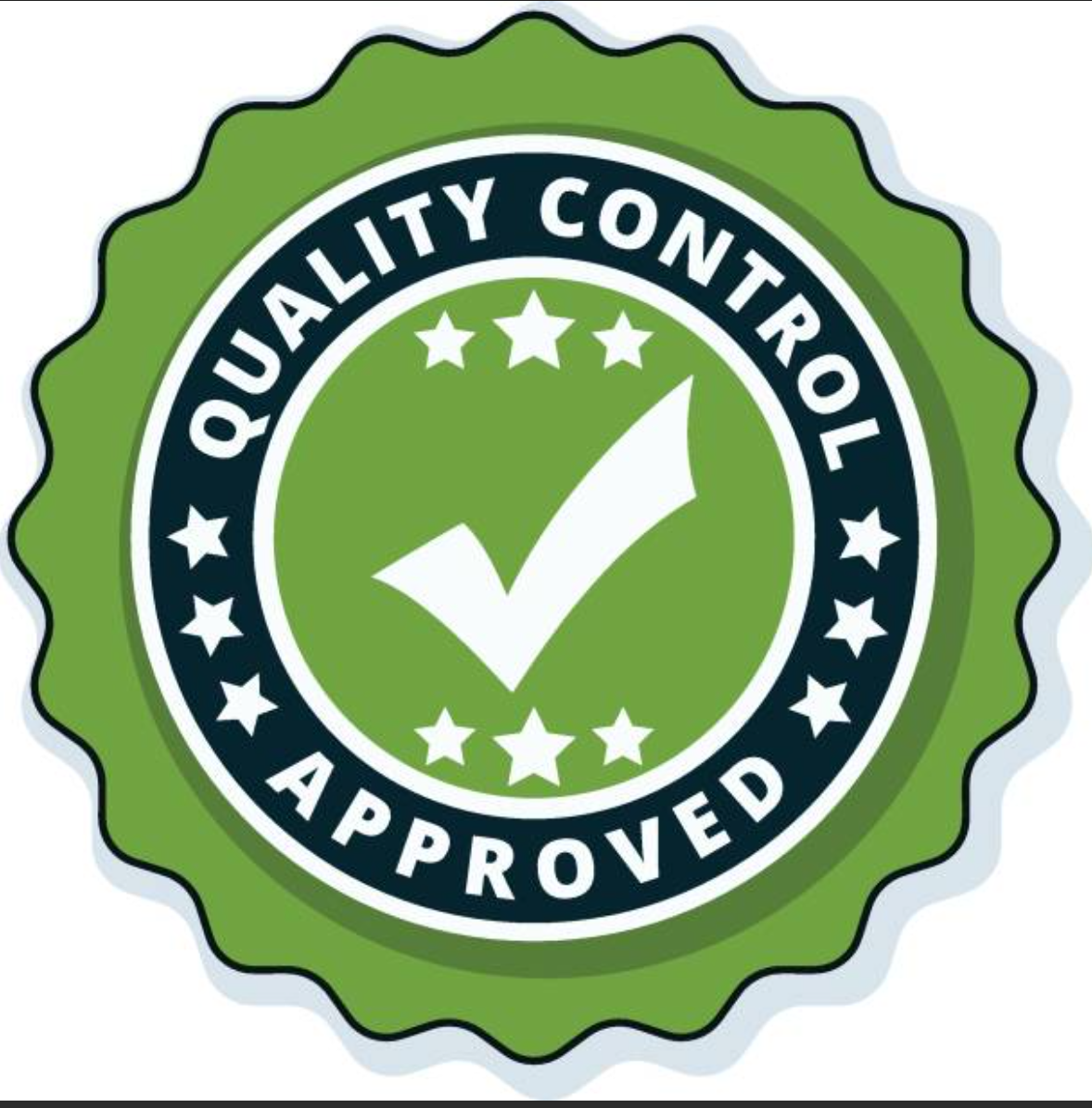 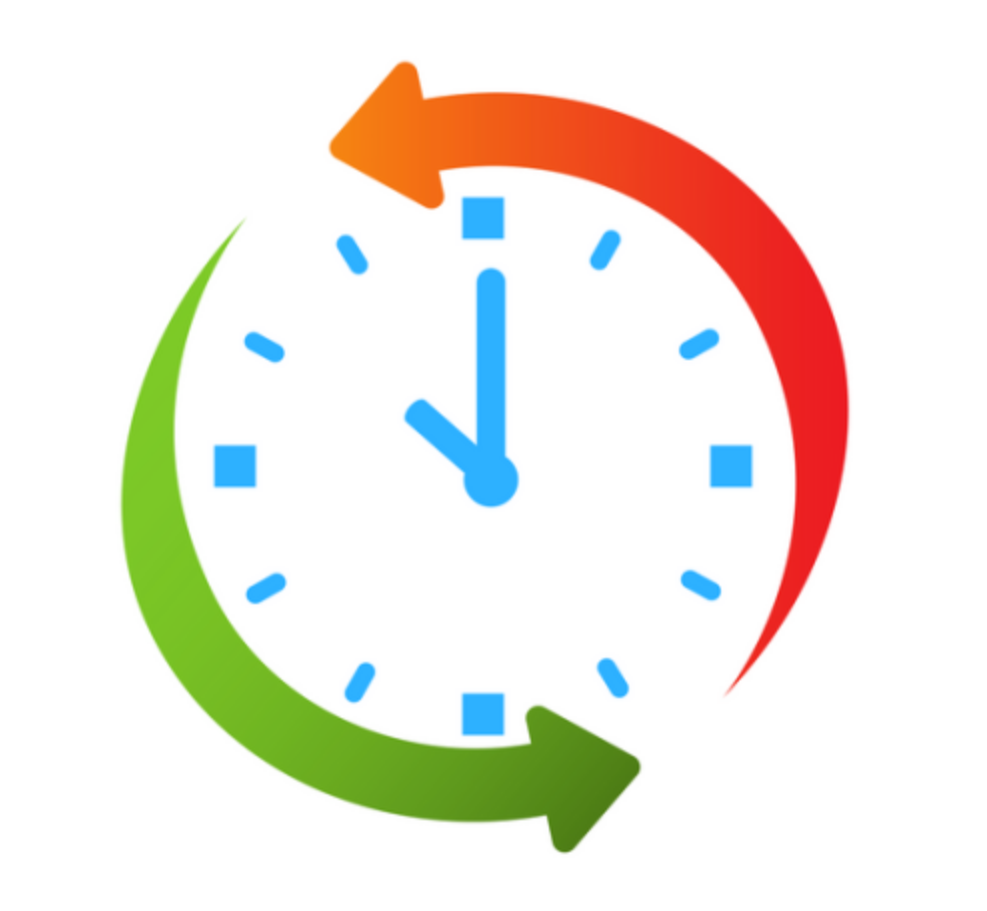 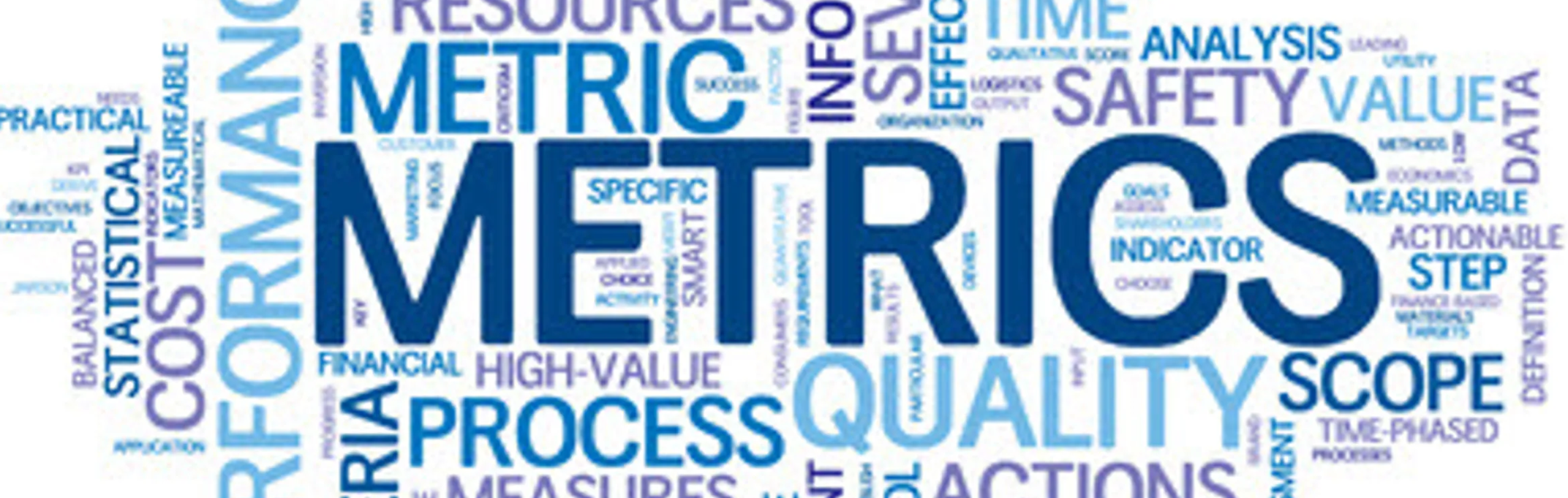 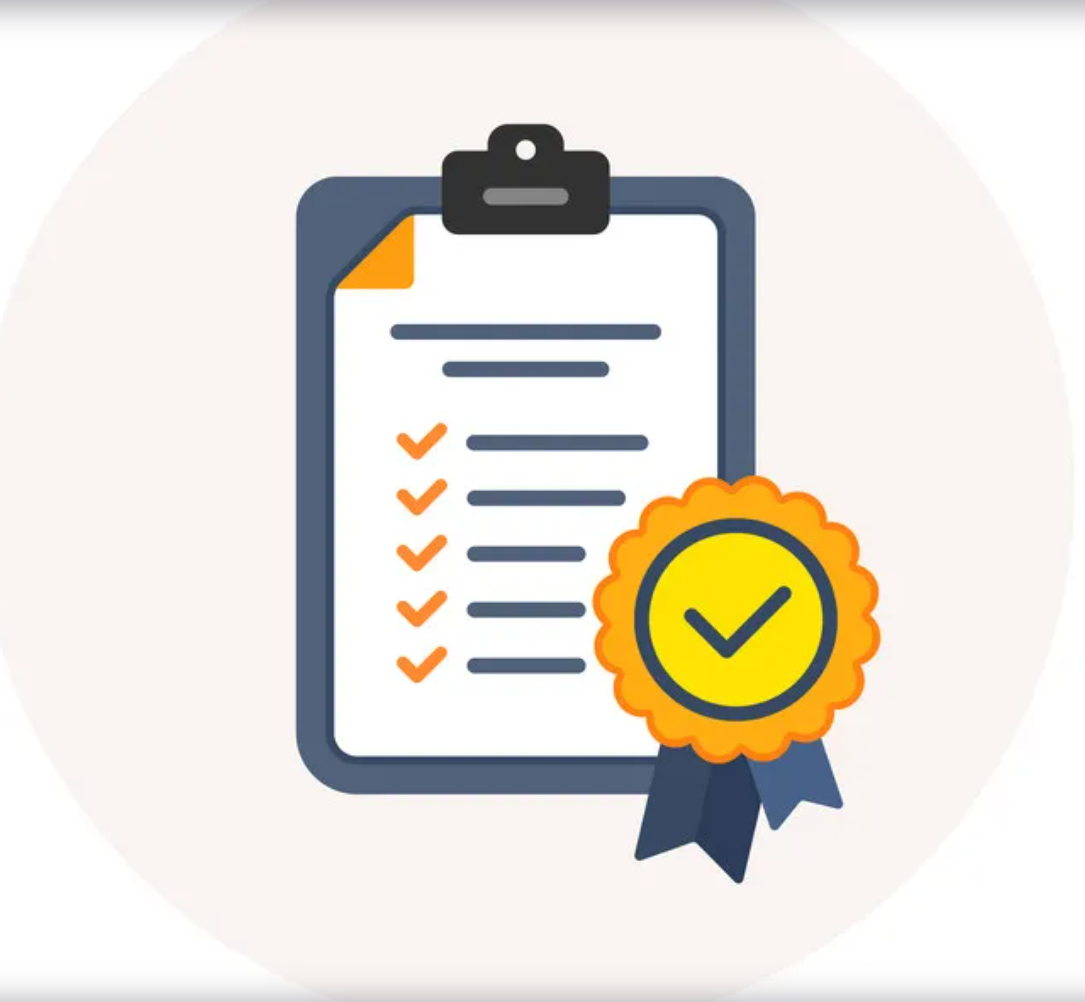 29
改訂経緯